Language FunctionsPresented by Dr. Nagham Jaafar MajeedCollege of Basic Education,University of Diyala
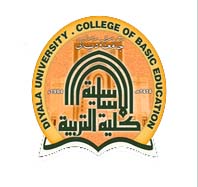 Language Functions
------------------------------------------------


الوظائف اللغوية
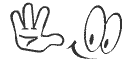 Offer
Request
Suggestion
permission
Thanking people
Apology
Language Functions
------------------------------------------------


الوظائف اللغوية
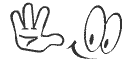 invitation
Introducing people
Advice
Good wishes
Greeting people
Congratulating people
Condolence/
consolation
العرض : offer
يستخدم هذا الاسلوب عندما نعرض على شخص ما ان نفعل له شيء او نعطيه شيء او نقدم له خدمة
Offer Patterns
Shall I open the door?
May I bring you some coffee?
Can I help you?
May I offer you something to drink?
May I help you with this?
Offers of food or drinks
A: Would you like some cake?
B: Yes, please. It looks delicious.

A: Can I get you more juice?
B: No, thanks.
Let’s practice
What would you say in these situations:

You ask your friend if he wants tea
Would you like a cup of tea?
Can I get you tea?
Ali offers to give you his pen, but you refuse
No, thanks.
Your friend offers you chocolate, and you accept
Yes, please.
A sample test question
-Would you like a cup of coffee?
- Yes, please.

(A) to suggest للاقتراح
(B) to offer للعرض
C) to volunteerللتبرع  
(D) to advise للنصيحة
Request أسلوب الطلب
Request Patterns
Will/ would/ can/ could you open the window for me?
Would you mind/ do you mind lending me some money?
To accept the request, you can say:
Certainly
Sure 
To refuse the request,  you can say:
I am sorry, I can’t.
Let’s practice
What would you say in the following situations:

You ask your friend to give you a pen.
- Could you give me a pen?
You ask  Ali to bring a chair for you.
- Would you bring me a chair?
Ahmed asks you to give him a ruler,  and you accept.
-Sure.
Layla asks you to close the door, but you refuse.
- I am sorry, I can’t.
Suggestions
Suggestion patterns
Why don’t you/ we buy a cake?
Let’s visit the museum?
How/ what about watching a video?
Let’s not buy a new car?
If I were you, I’d watch a movie
Accepting and refusing suggestions
To accept the suggestion لقبول اقتراح قام به شخص ما نستخدم:      
That is a good idea
To refuse the suggestion : لرفض المقترح نستخدم
Maybe some other time.
I am bit busy.
a question
A: What shall we do this weekend? 
B: Why don't we go on a picnic? 

(A) To welcome للترحيب 

 (B) To praise للمدح  

 (C) To suggest  للاقتراح 

(D) To advise  للنصيحة
practice
What would you say in these situations:
You suggest to go to the zoo.
Let’s go to the zoo. 
You suggest that your friends play basketball
- Why don’t we play basketball?
Your friend suggests visiting pyramids, and you accept
- That’s a good idea.
Mai suggests to eating a pie, but you refuse
- Maybe some other time.
Asking for Permission
Asking for permission patterns:
Would you mind if I close the window?
Do you mind if I leave the school early?
Can/ could/ may/ might I watch the match?
To agree giving someone permission to do something
Yes, that’s okay.
Of course.
Certainly
Yes, you may.
Yes, you can.
To refuse giving someone permission to do something
I am sorry, you can’t.
Let’s practice
What  would you say in these situations:
You ask your teacher to answer the question.
- May I answer the question?
You ask your mother to use her phone.
-Could I use your phone?
Ali asks you to go home, and you agree.
- Yes, You can go home.
Mai asks to use the phone, but you refuse.
- You cannot use the phone.
Thanking People
Thanking People
Thank you
Thanks
I am grateful for you
To reply for someone who thanks you, you can say:
You are welcome.
It’s nothing.
Apology
I am sorry
I apologize for + v-ing
E.g., I apologize for breaking your glasses.
To accept apology, you can say:
That’s all right.
Don’t worry.
That’s okay.
Not at all.
Let’s Practice
What would you say in these situations:
You dropped the vase, you apologize.
-I am sorry for dropping the vase.
You came to school late, and you apologize.
- I apologize for being late.
Ali apologize for cutting your bag, and you reply.
-Don’t worry.
test
I apologize for breaking your glasses.
Don’t worry.

A) To apologize ليعتذر 
(B) To wish ليتمنى 
 (C) To blame  ليلوم 
(D) To forgive ليعفو
Invitation
You are welcome to visit us the next summer.
Why don’t you come and have lunch with me next weekend?
To accept the invitation,  you can say:
That’s a good idea.
Yes. I'd love to. 
To refuse the invitation, you can say:
I am sorry I can’t.
I am busy.
Let’s Practice
What would you say in these situations:
 
You invite Suha to drink coffee with you.
-Would you like to drink coffee with me?
Ali invites you to visit him, and you accept.
-Yes, I would love to.
Ali invites you to visit him, but you refuse.
I am sorry.
Will you come to my party tomorrow ? 
Yes. I'd love to. 
To request
To invite
To suggest
To offer
Introducing People
This is my friend Ali.   This is Mai.

Practice: what would you say in these situations:
You introduce Doctor Ahmed to you brother, `Ali.
-Ali, this is Dr. Ahmed.
Dr. Ahmed, this is my brother.
Advice
If I were you, I would look for a better job.
I advise you to be careful.
You should/ought to/ had better not speak in the classroom.
You had better make changes before you take a new job.
Let’s practice
What would you say in these situations:

- You advise your friend to write his homework every day.
- You should write your homework every day.
You advise your friend not to make a mess.
- You had better not make a mess.
test
A : I don't think I will do the exam again, I got 80?B : Well, if I were you, I'd take it again to improve my score. 

(A) to offer 
(B) to urge 
(C) to advise 
(D) to threaten
Good Wishes
Good luck.
Good luck with your exam/ job.
Happy new year.
Happy birthday.
Happy anniversary.
Have a good time.
Enjoy yourself/ yourselves.
Thank you/ thanks.
practice
What would you say in these situations:

Your friend will take a math's test.
-
Ali is travelling to Egypt. You wish thar he spends nice time.
-
Ali met you and said, happy new year.
-
Greeting people
Hello
Good morning
Good evening
Good night
Good-bye
How do you do
Nice to meet you
Welcome to Iraq.
What would you say in these situations:
You met your friend in the morning.
-
You met a tourist who visits Iraq for the first time.
-
You met Mai at night.
-
الوداع Good bye
- Bye
- See you (later, soon)
- See you tomorrow
- I have to go now
Congratulating People
Congratulations
I congratulate you on ------.
I congratulate you on succeeding in your exams.
Practice:
What would you say in this situation:
Ali got the gold medal in the running race.
Condolence/ consolation
I am very sorry to  hear that.
I am very sorry to hear of your failure in the exams.
I am very sorry to hear that your brother made an accident.
What would you say in these situations:
Ali has lost his money.
- I am very sorry to hear that.
Mai’s brother died.
- Sorry for your loss.
Ali has lost his money.
- I am sorry to hear that

(A) to scold 
(B) to console 
(C) to defend 
(D) to agree
To console : يواسي

To condole: يعزي
Agreeing and disagreeing
Ali is a good player
I quit agree with you
I am afraid I disagree with you.
Practice: what would you say in these situations
Ali thinks that the Iraqi teachers are excellent, and you agree with him.
- I agree .
Mai says that the exam was so easy but you disagree with her.
I am afraid I disagree with you.
Ali is a good player
I totally agree with you.
(A) To warn
(B) To regret 
(C) To agree
 (D) To apologize
To Express Disappointment
Mother: Well, how did it go? 
Son: I got only 60%   

A) to express disappointment
(B) to express dislike(C) to express wishes(D) to express regret
Question
A : I need someone to move this table to another place
B: sir, I can do it. 
(A)to accept(B) to agree(C) to confirm
D) to volunteer
encouragement
This is the third tome and I couldn’t pass the driving test.
Come on ! You can make it if you try.
(A) to support 
(B) to encourage 
(C) to order 
(D) to express admiration
Acceptance
Shall I make cake for your birthday party ?
 Oh, that will be great ! 
(A) to express admiration
 (B) to express gratitude
 (C) to compliment
(D) to accept
Does 10 a.m work for you? 
Ok. It works, see you then. 
(A) to inform
 (B) to instruct
 (C) to confirm
 (D) to accept
Accusation
You stole my purse, didn't you ? 
No, I did not.

A) to accuse 
(B) to ask
(C) to announce 
(D) to blame
Comparison
You are more beautiful than your sister.
(A) to condemn 
(B) to praise 
(C) to compare 
(D) to confirm
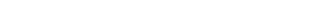 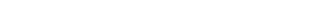 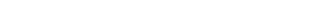 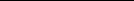 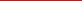 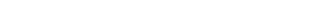 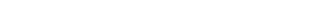 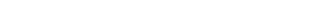 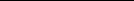 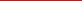 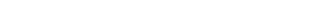 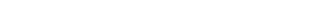 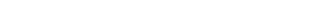 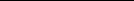 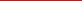 satisfaction
How did you do on the test ? Better than I expected. 70% 
(A) to praise(B) to congratulate 
(c)To express dissatisfaction 
(D) To express satisfaction